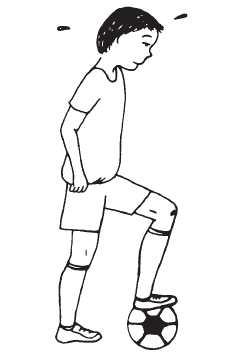 Συγκεντρωθείτε, Ρεε!!!
Πέρκος, Ι., Στέφανος, PhD
Κάθε προτροπή για «συγκέντρωση» είναι χωρίς σημασία, εκτός και αν συνοδεύεται με μια σχετική ενέργεια-δραστηριότητα. Π.χ. βλέπε το γήπεδο, μάτια στη μπάλα, σκέψου μόνον τον πόντο κ.α.
ΠΟΥ;;;;;;;
ΠΩΣ;;;;
Προσοχή vs Αυτοσυγκέντρωση
Προσοχή
Η διαδικασία κατεύθυνσης & επιλογής κατάλληλων ερεθισμάτων από αισθήσεις (εξωτερικά-εσωτερικά)
Αυτοσυγκέντρωση 
Η προσήλωση της προσοχής σε ένα ερέθισμα, η διατήρησή της για κάποιο χρόνο
Επεξεργασία πολλών πληροφοριών συγχρόνως
Επιλεκτική Προσοχή
Σε Τι;
Οι διαστάσεις της προσοχής
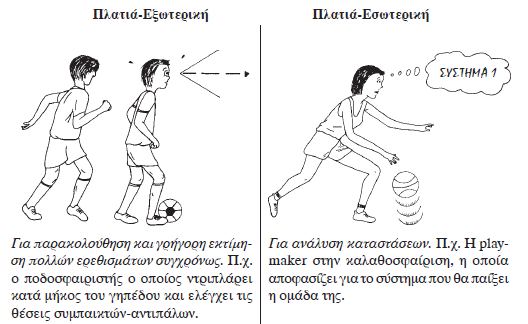 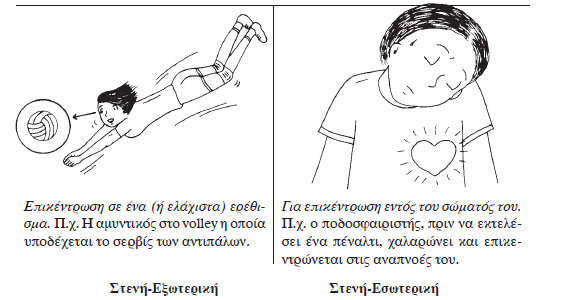 Εξάσκηση Προσοχής-Αυτοσυγκέντρωσης
Η προσοχή είναι η αιτία που κάποιοι αθλητές είναι καλύτεροι από τους άλλους. Η προσοχή βελτιώνεται με την προπόνηση. Δε γίνεται να είσαι απαθής στην προπόνηση και να μπορείς να συγκεντρώνεσαι στους αγώνες
Edwin Moses, πρωταθλητής στο στίβο
Εξάσκηση πολλών συγχρόνως πληροφοριών
Απλοποίηση Δεξιοτήτων
Προπονητής του χόκεϊ στον πάγο, εξασκεί τις αθλήτριές του στη χρήση του ειδικού μπαστουνιού, σε συνδυασμό με την ικανότητα κίνησης με τα πέδιλα.  Μειώνει τις απαιτήσεις της προσοχής, χρησιμοποιώντας μεγαλύτερες μπάλες, ώστε να εξασκούνται συγχρόνως και με προοδευτικό τρόπο, στην κίνηση με τα πέδιλα και το χειρισμό του μπαστουνιού.
Χρήση video για αγωνιστικές καταστάσεις
Επιλεκτική Προσοχή
Εξάσκηση επιλεκτικής προσοχής
Την παραμονή του αγώνα ξάπλωνα στο κρεβάτι μου, σχεδιάζοντας τι θα έκανα την επόμενη μέρα. Συχνά φανταζόμουνα να περνώ τη μπάλα ανάμεσα από τα πόδια του αμυντικού που ήξερα ότι θα με μάρκαρε την επόμενη μέρα. Στο παιχνίδι επαναλάμβανα το ίδιο
George Best, βετεράνος ποδοσφαιριστής
Έτσι λοιπόν, προσπαθούσα νοερά να βρίσκομαι σε οικείο μέρος. Σκεφτόμουνα όλες τις φορές όπου εκτελούσα ελεύθερες βολές στην προπόνηση, χρησιμοποιώντας την ίδια τεχνική, τις ίδιες κινήσεις όπως έχω κάνει χιλιάδες φορές!
Michael Jordan, βετεράνος καλαθοσφαιριστής
Πού βοηθά;
Εξοικείωση με «ιδιαίτερες» αγωνιστικές καταστάσεις 
Εξάσκηση και τελειοποίηση διαφόρων δύσκολων δεξιοτήτων (π.χ. επιτυχημένη εκτέλεση σουτ-πέναλτι, καρφί στο volley κ.α.)
Επιτυχημένη μεταφορά της προσοχής από στυλ σε στυλ
Χαλάρωση και  επανασυγκέντρωση
Ρουτίνες (ποδόσφαιρο)
Πιάσιμο της μπάλας-τοποθέτησή της στο σημείο του πέναλτι
Λήψη απόφασης για την πλευρά που θα πάει η μπάλα
Πίσω βήματα (συγκεκριμένος αριθμός)
Εισπνοή-εκπνοή
Θετική αυτό-ομιλία (π.χ. μέσα)
Νοερή-επιτυχημένη εκτέλεση (η μπάλα στα δίχτυα) 
Τρέξιμο προς την μπάλα-το βλέμμα στον τερματοφύλακα
ΣΟΥΤ!
Εξωτερικοί Παράγοντες
Λέξεις-κλειδιά
Προπόνηση προσομοίωσης
Παραδείγματα
Θόρυβος πλήθους
Οπτική παρενόχληση
Επιθετική συμπεριφορά αντιπάλων
«Περίεργη» διαιτησία
Καιρικές συνθήκες
Σωματική κόπωση
Δύσκολα αγωνιστικά σενάρια
Εξάσκηση στη Μετακίνηση της Προσοχής
Άσκηση (πλατιάς-εξωτερικής)
Οι αθλητές παίζουν
Ο coach φωνάζει STOP
Σταματούνε, κλείνουν μάτια
Αναγνώριση θέσεων συναθλητών (ή αντιπάλων)
Σε αθλήματα μπάλας (μπάσκετ, βόλλεϋ, ποδόσφαιρο), αναγνώριση θέση της μπάλας
Άσκηση (στενής-εξωτερικής)
Βόλλεϋ 
Γράψιμο αριθμών στις μπάλες
Αναγνώριση κατά την υποδοχή
Επικέντρωση ΜΟΝΟΝ στη μπάλα
Τι πρέπει να κάνει ο coach
Ενημέρωση για την μετακίνηση της προσοχής
Λίστες με διάφορες καταστάσεις του αθλήματος
Λέξεις-κλειδιά
Σχετικές ασκήσεις